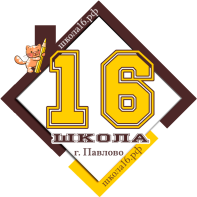 Муниципальное автономное общеобразовательное учреждение средняя школа № 16 г. Павлово
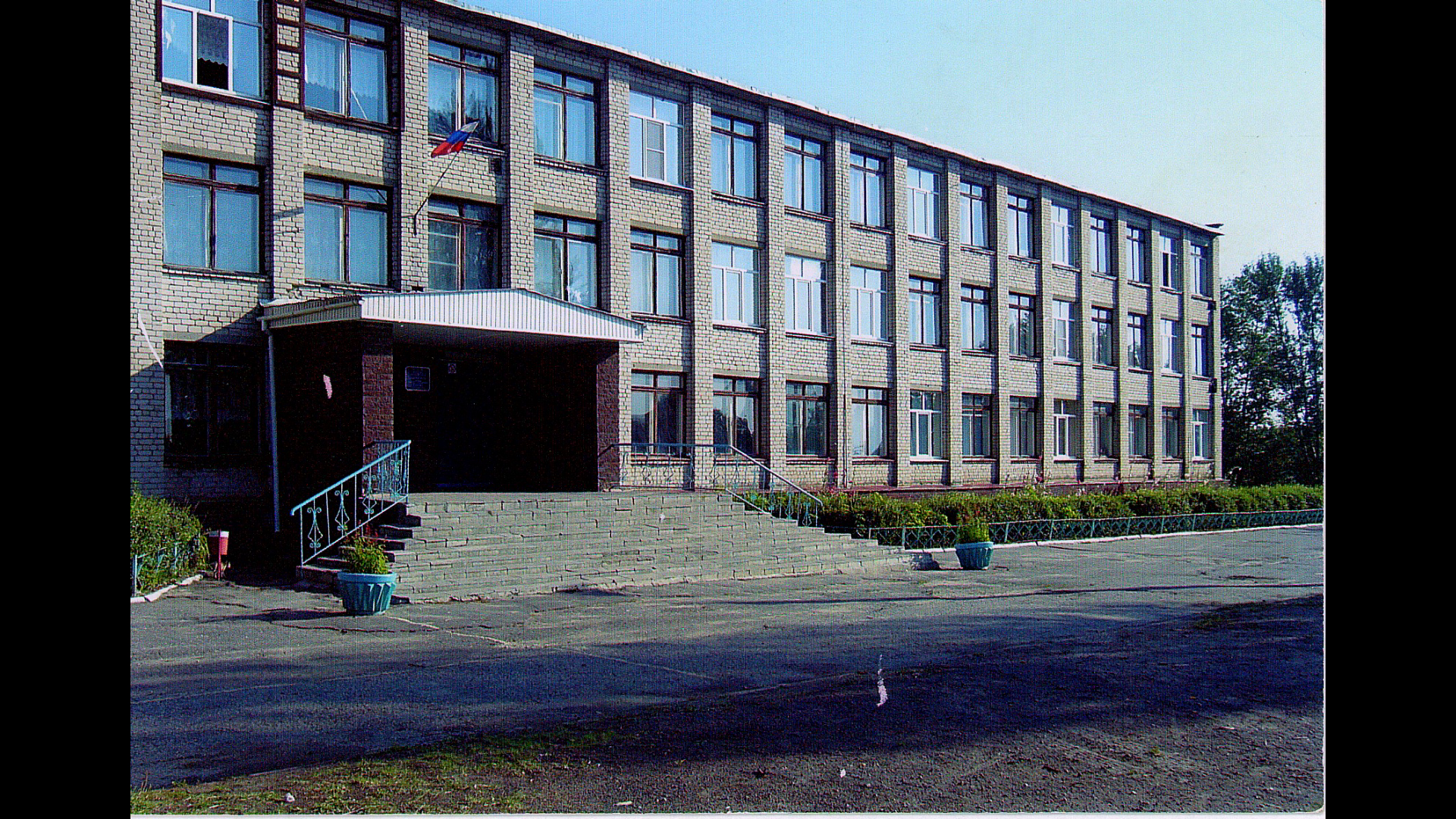 Конкурс «Лучшая школьная столовая – 2023 г.»
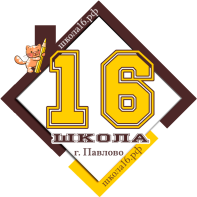 «Забота о здоровье – это важнейший труд воспитателя. От жизнерадостности, бодрости детей зависит их духовная жизнь,  мировоззрение, умственное развитие, прочность знаний и вера в свои силы»                                                              В.А. Сухомлинский
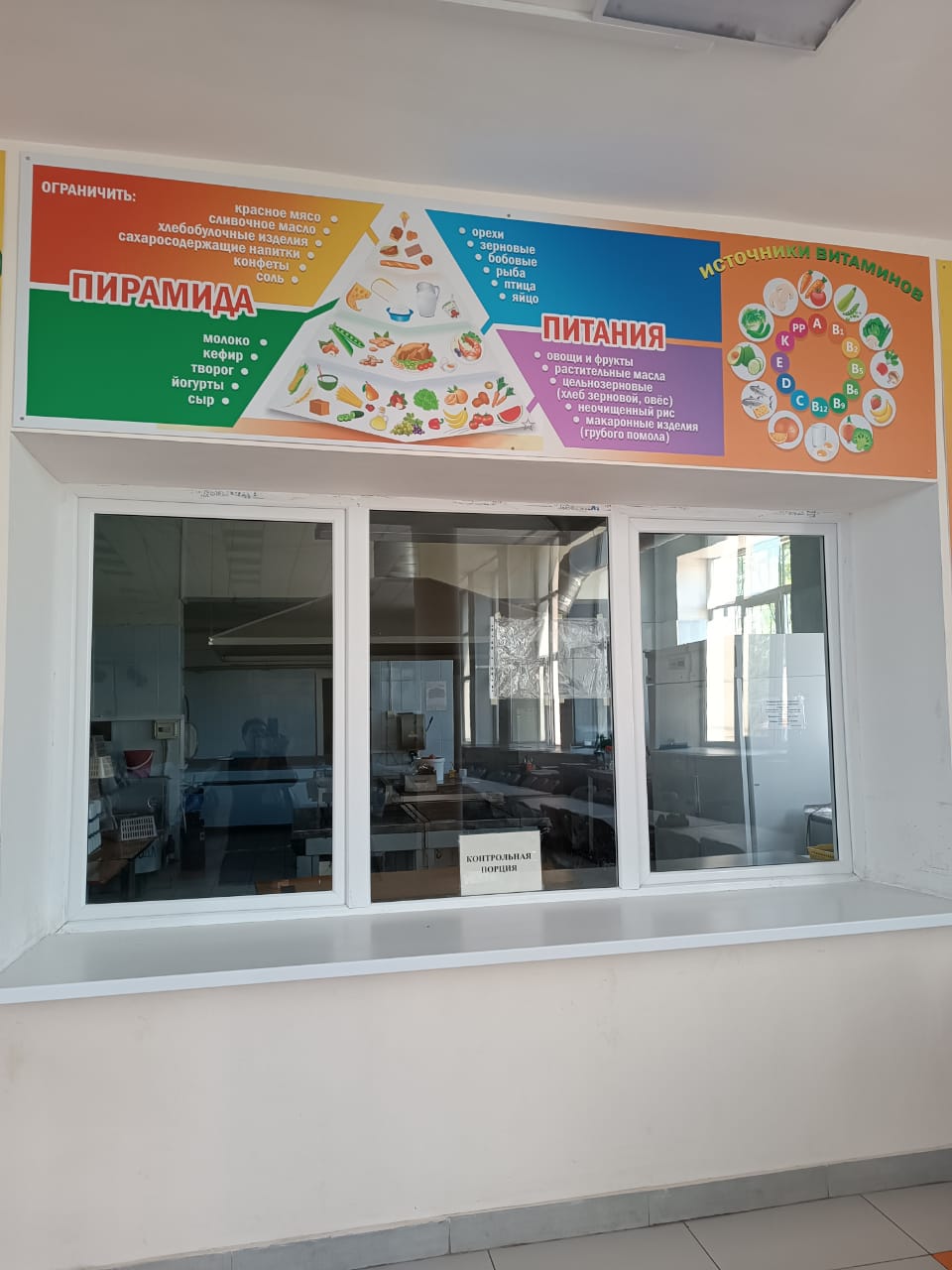 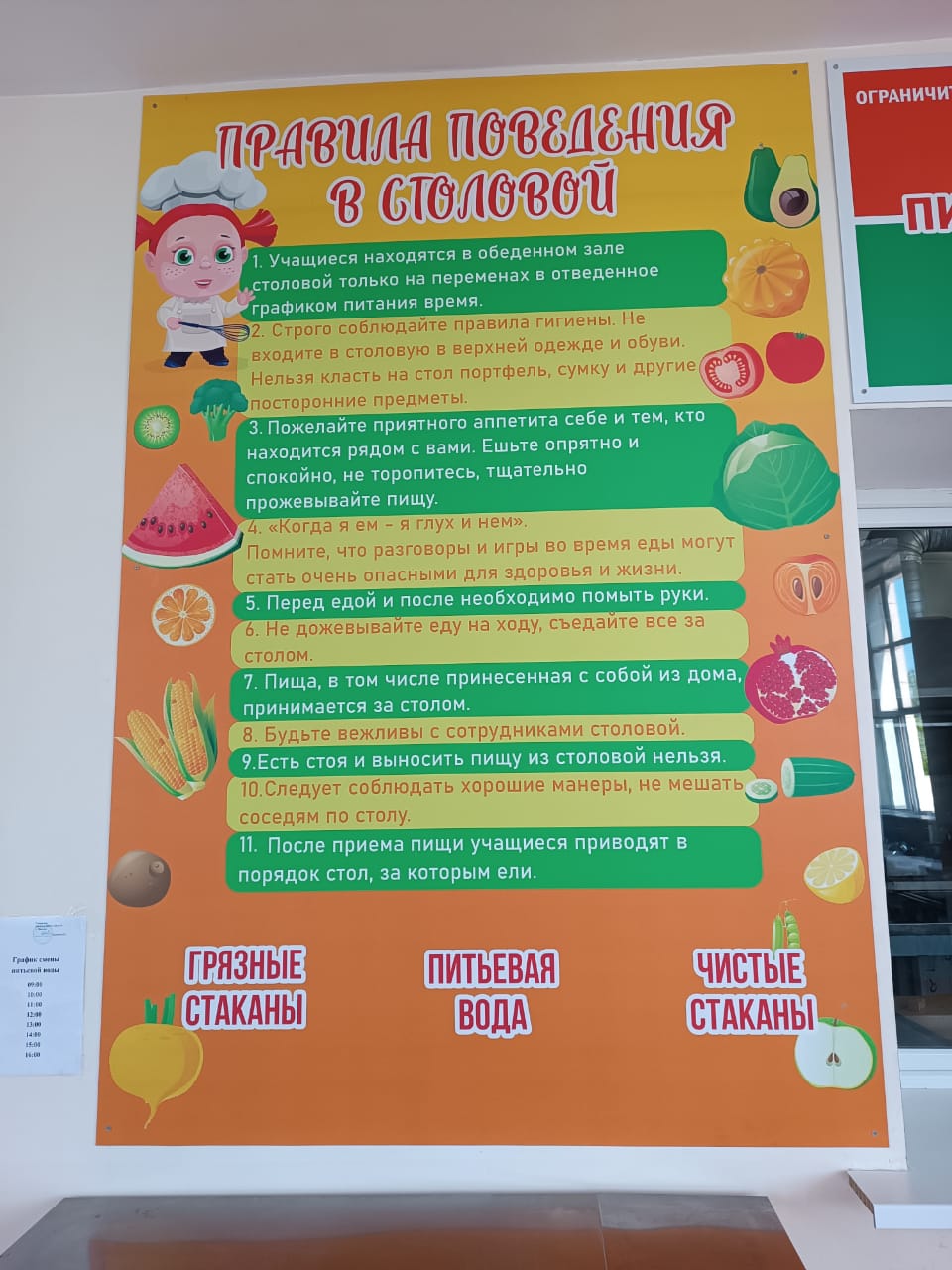 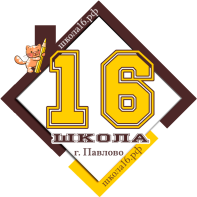 Горячий завтрак«Картофель тушёный с филе куриным»
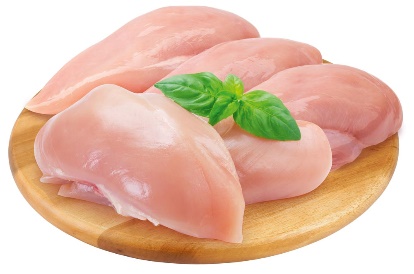 Филе крицы
Лук репчатый
Картофель
Соль
Томатная паста
Масло сливочное
Вода
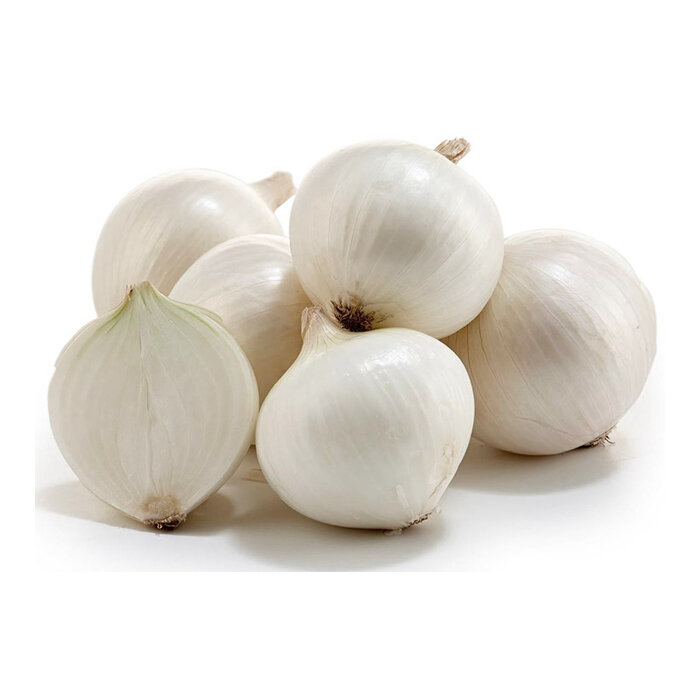 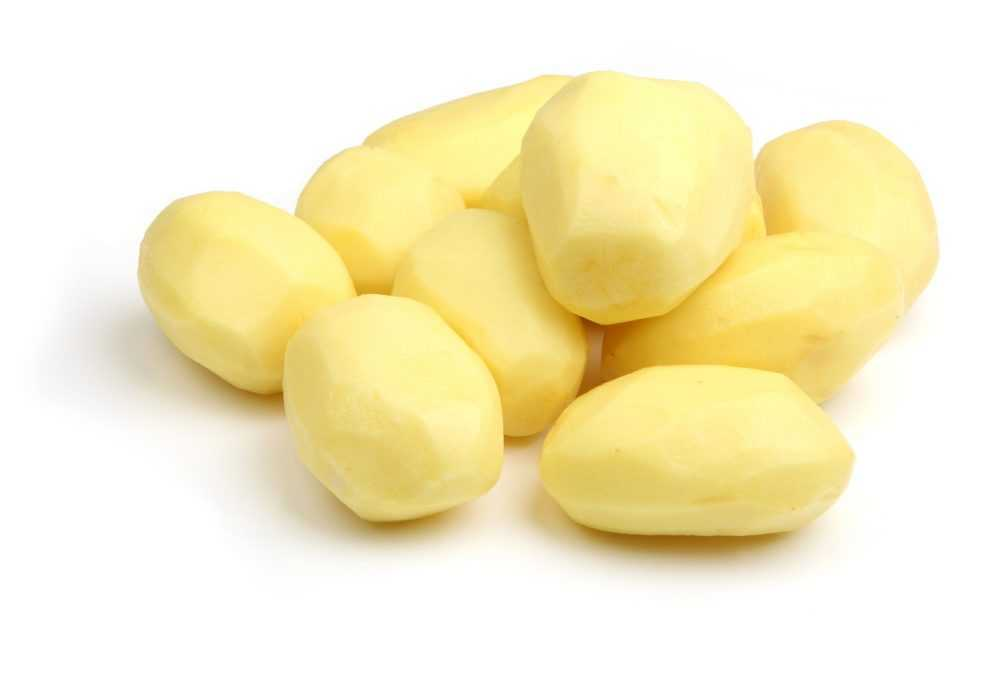 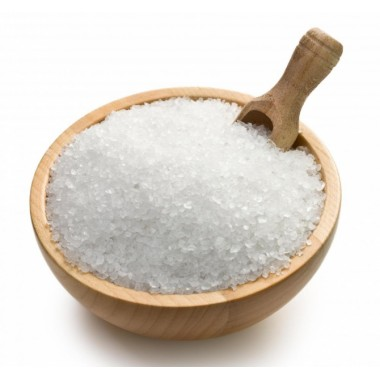 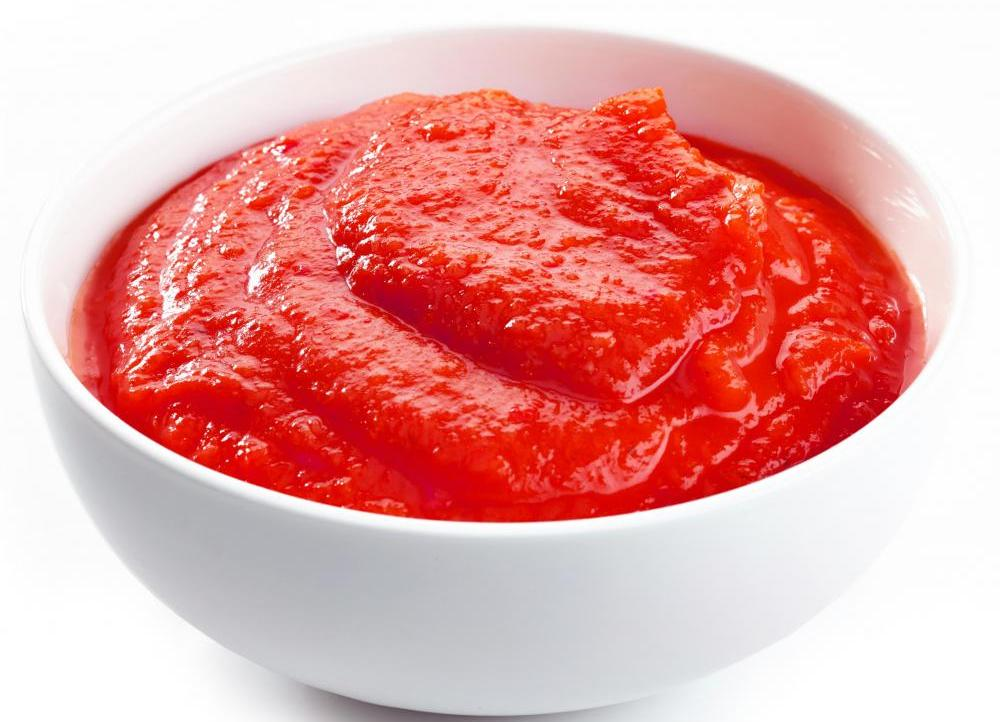 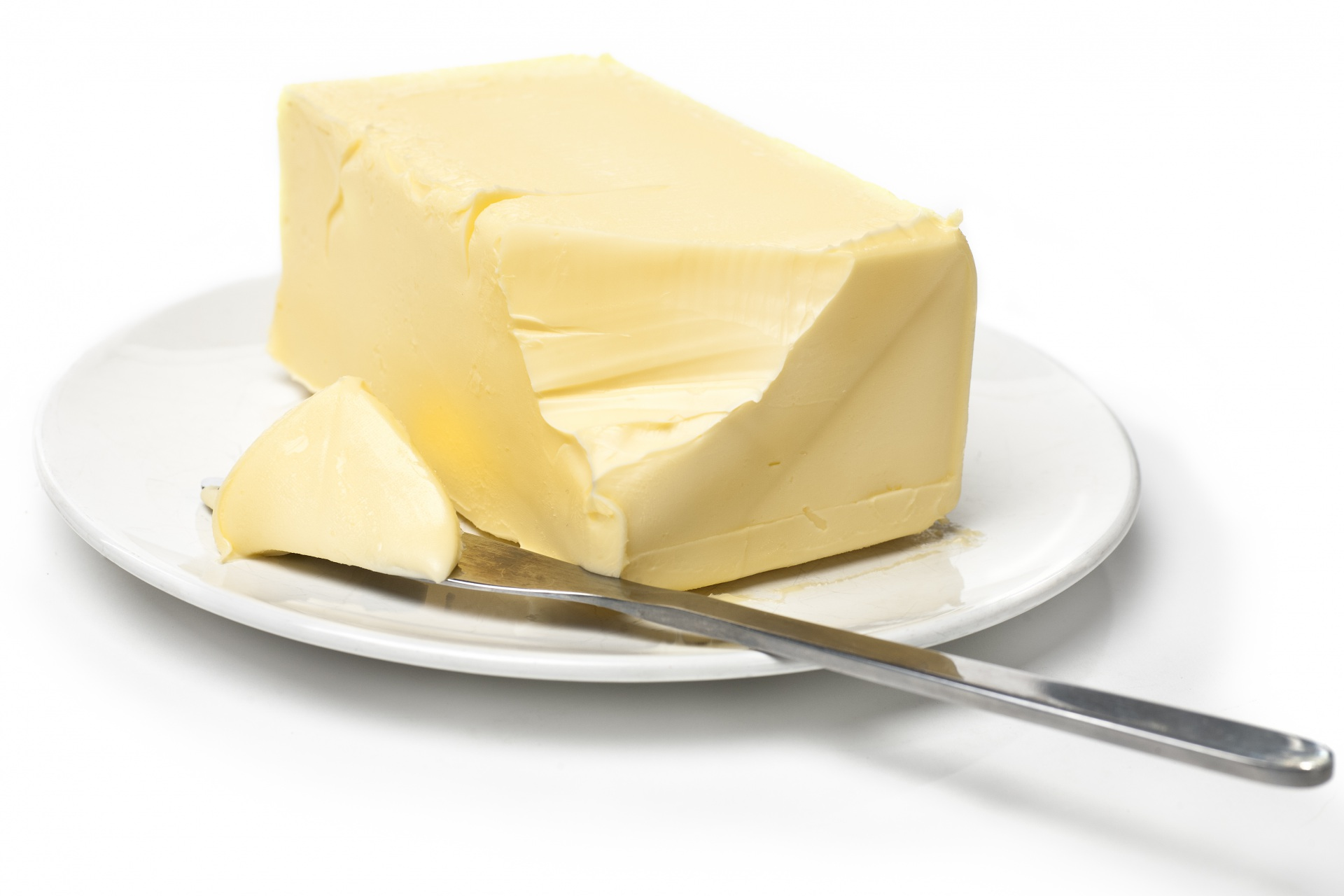 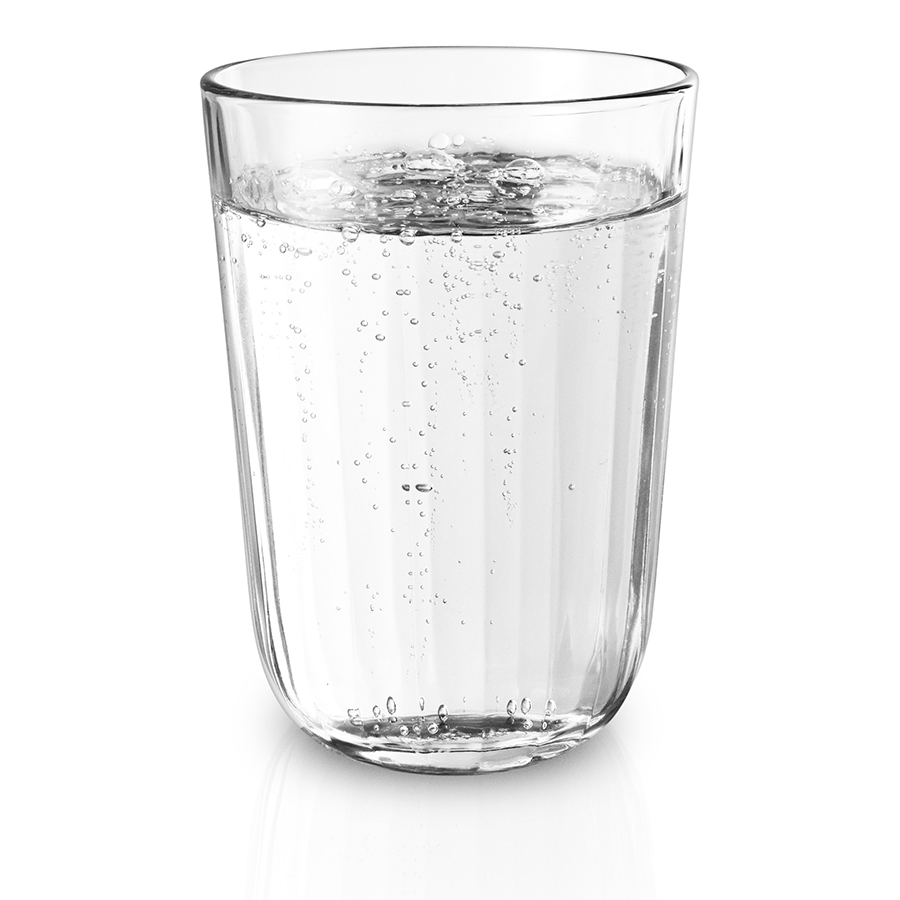 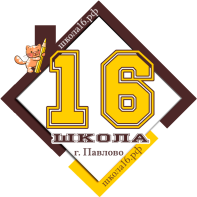 Технология приготовления завтрака
Промываем филе курицы



Разрезаем его на мелкие кусочки
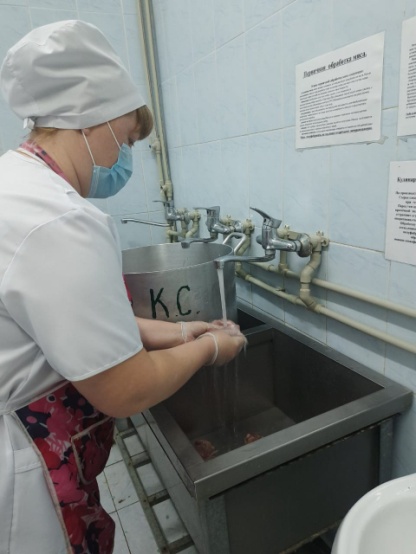 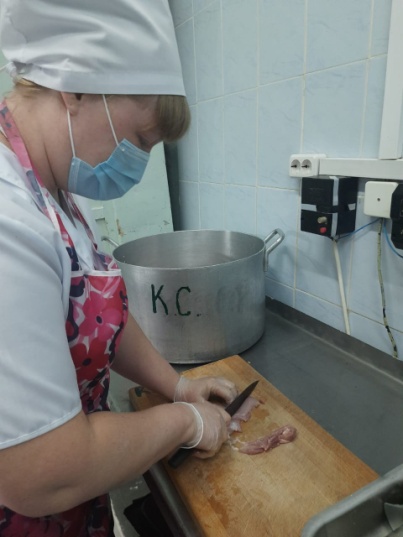 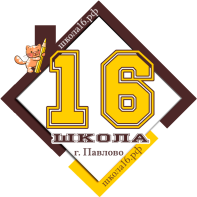 Технология приготовления завтрака
Выкладываем измельченное филе крицы на
                   противень и помещаем в духовку



Чистим, промываем
 и измельчаем лук
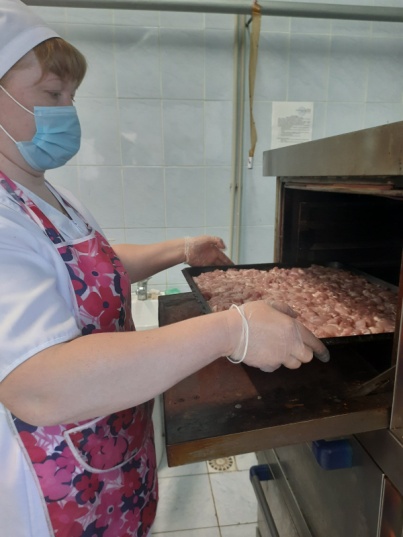 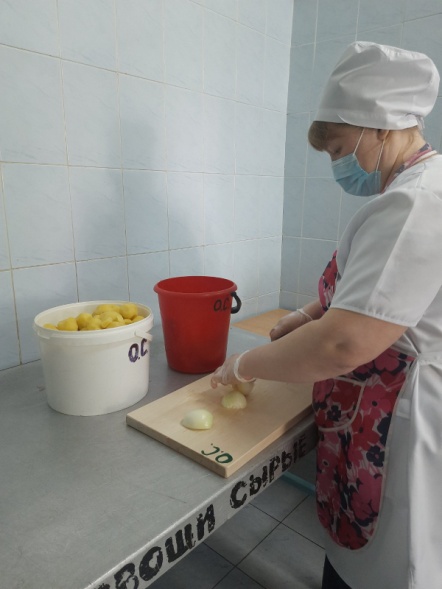 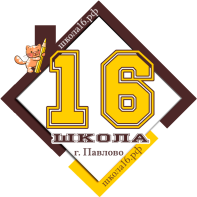 Технология приготовления завтрака
Измельченный лук помещаем в духовку




Моем, чистим и 
нарезаем картофель
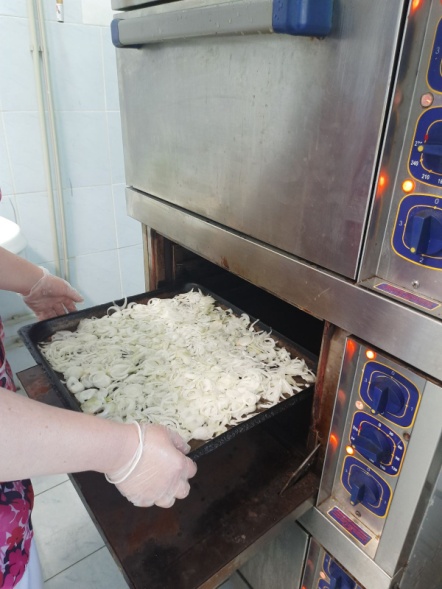 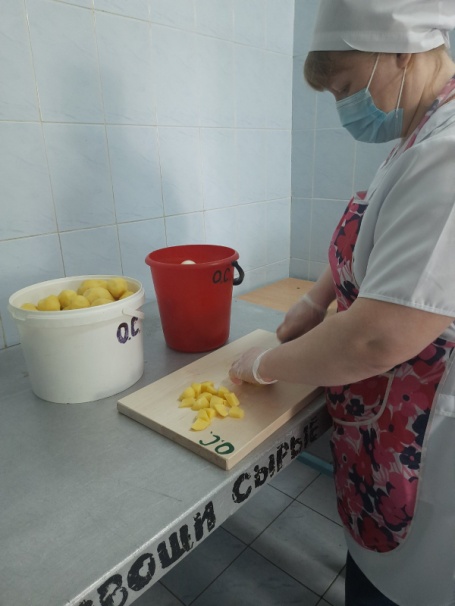 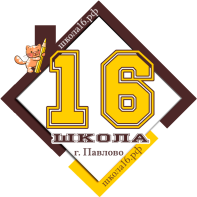 Технология приготовления завтрака
Измельченный картофель помещаем в кастрюлю добавляем запеченный лук и запеченное филе крицы. 
       Все укладываем слоями. 
      Добавляем воду, томатную пасту, соль, закрываем крышкой  и тушим до готовности при температуре 120-150 градусов.
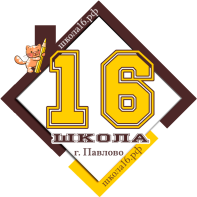 Технологическая карта изделия: «Картофель тушеный с филе куриным»
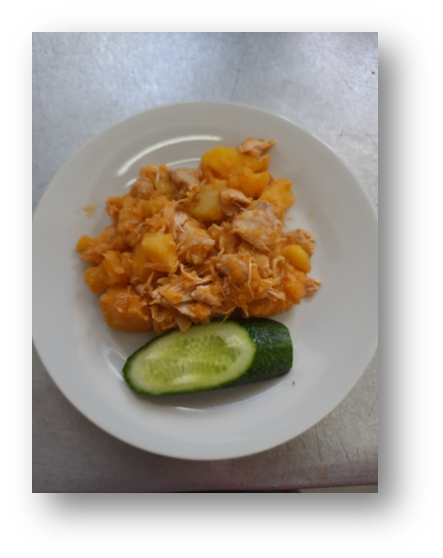 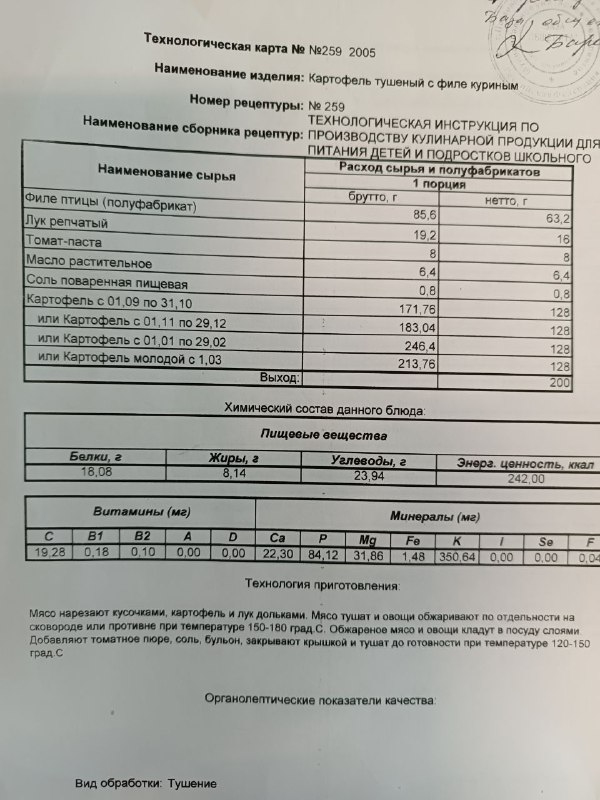 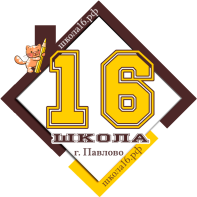 Обеденный зал
Количество посадочных мест – 150.
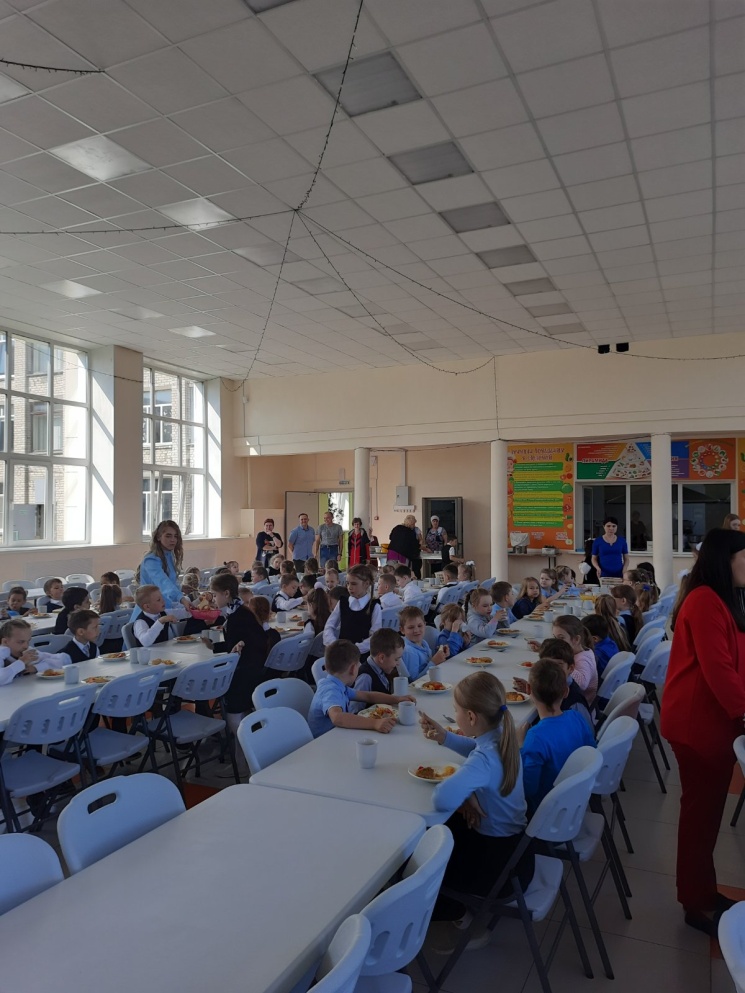 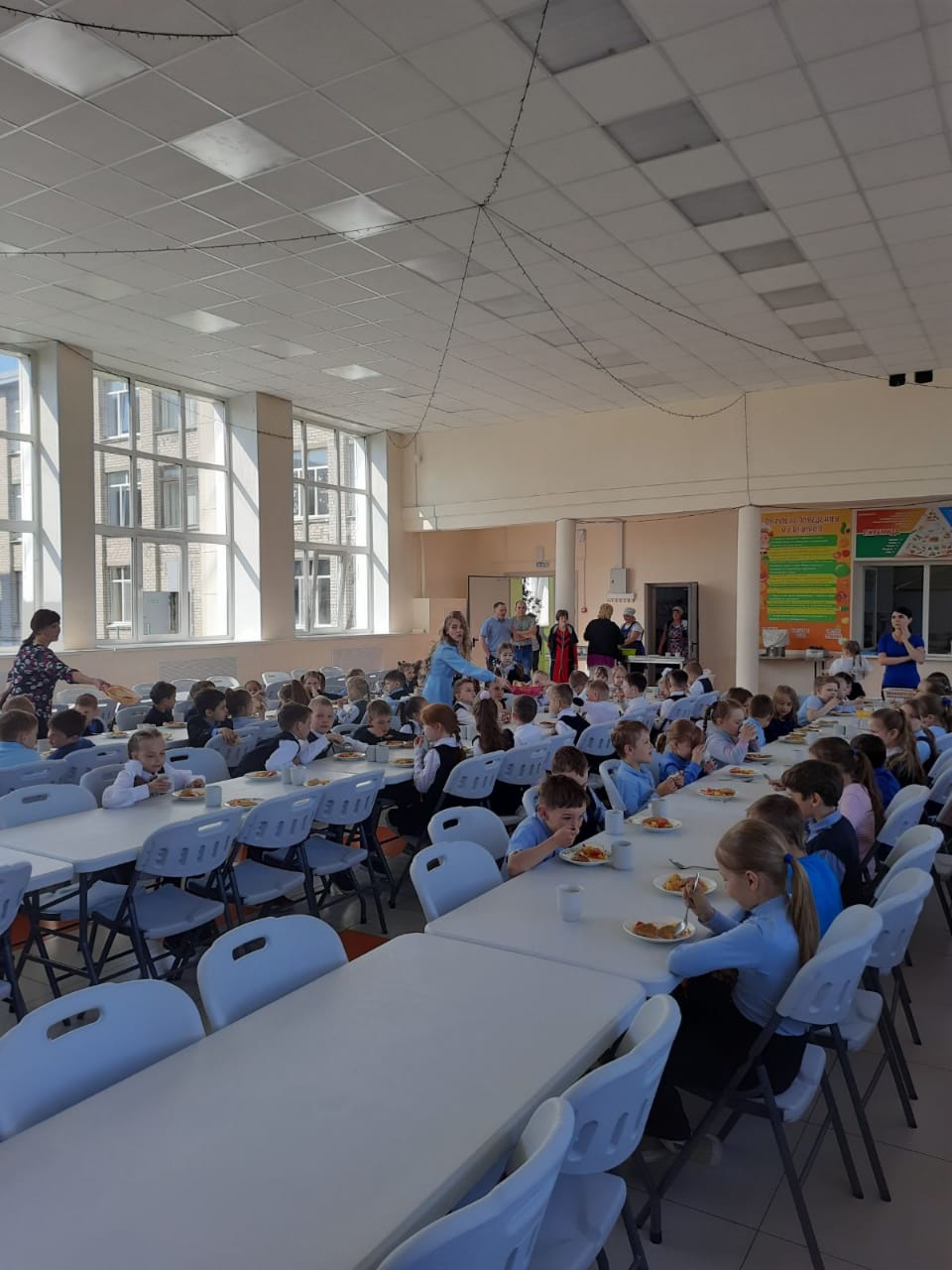 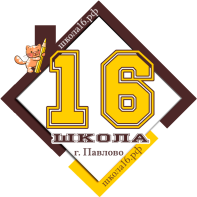 Спасибо за внимание!
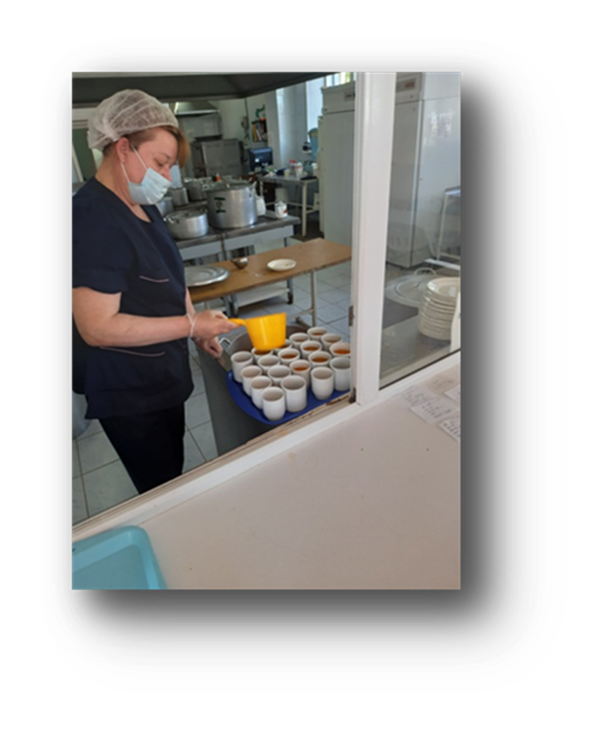 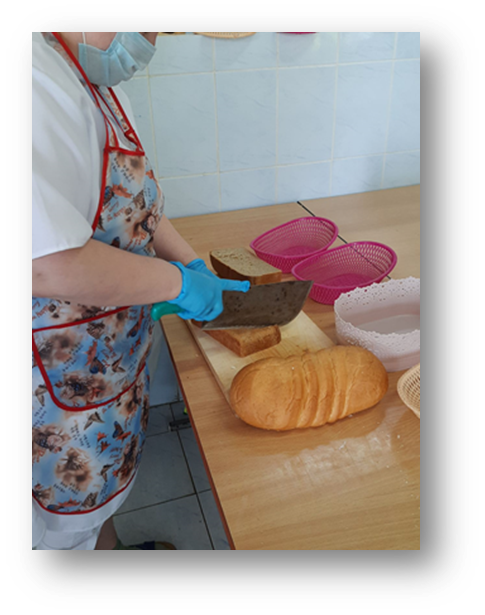 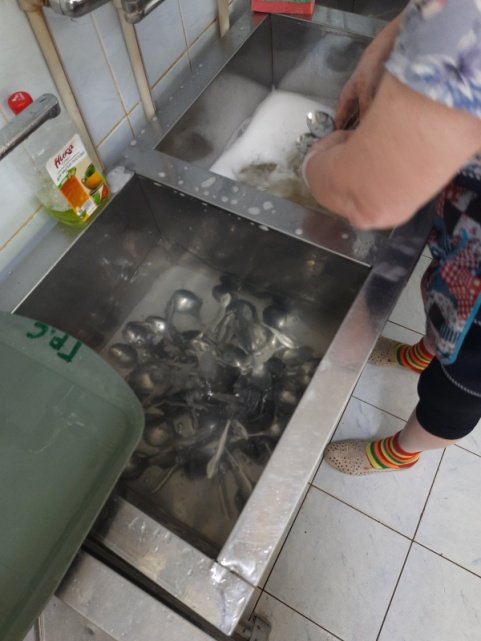 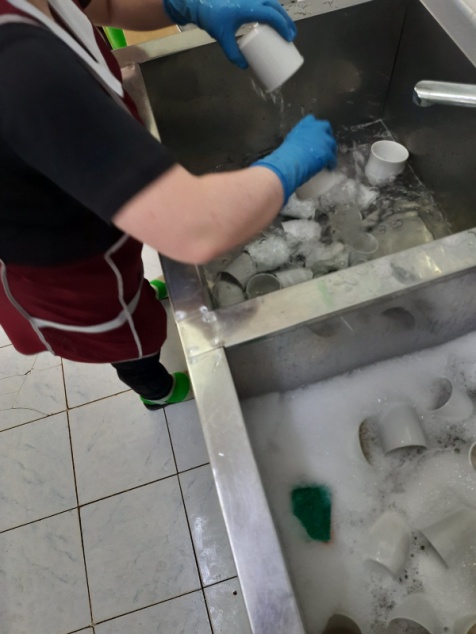